Breve história da Cosmologia
Mas, o que é Cosmologia?
Da definição: “A cosmologia moderna, numa definição simples, é a ciência que estuda a origem e evolução do Universo, e em particular da sua estrutura em larga escala, com base em leis físicas. ”
Cronologia da Cosmologia :séculos III a.C. – XIX d.c.
Aristóteles (III a.C.)
Ptolomeu (150 d.C.)
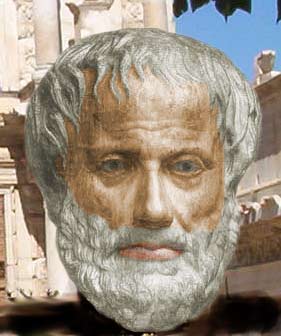 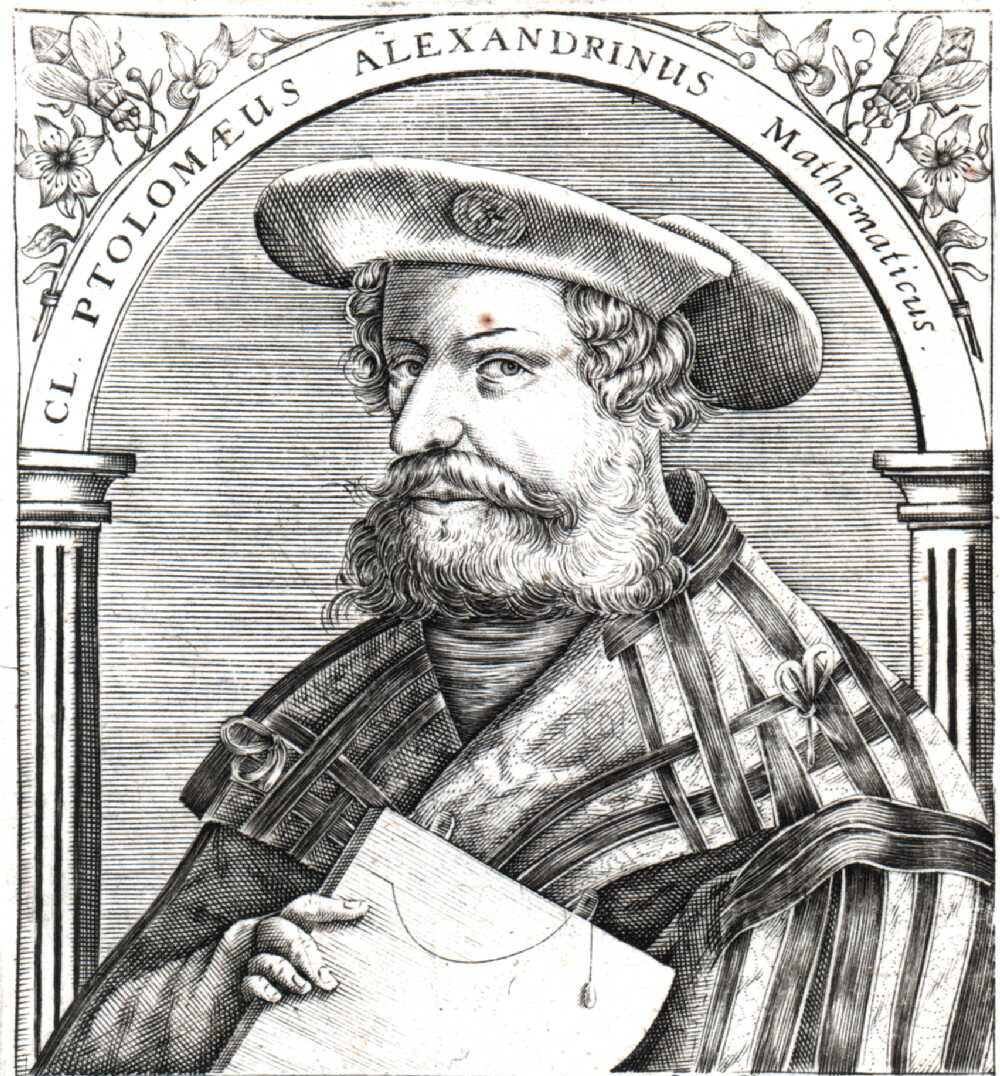 MoDELO GEOCÊNTRICO
Aristarco de Samos (séc. III a.C.) – Heliocentrismo.
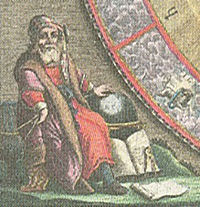 Copérnico(Séc. 500 d.C.) :
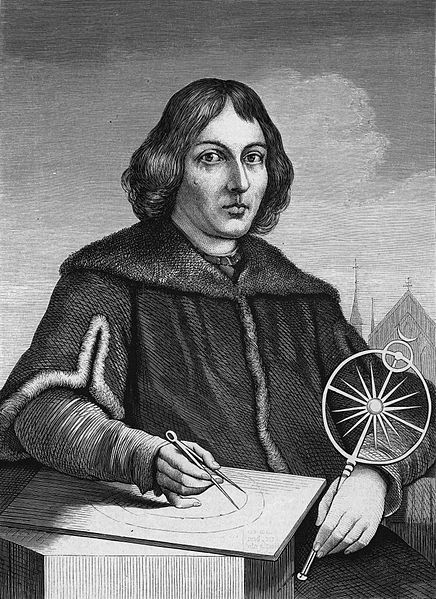 MODELO HELIOCÊNTRICO
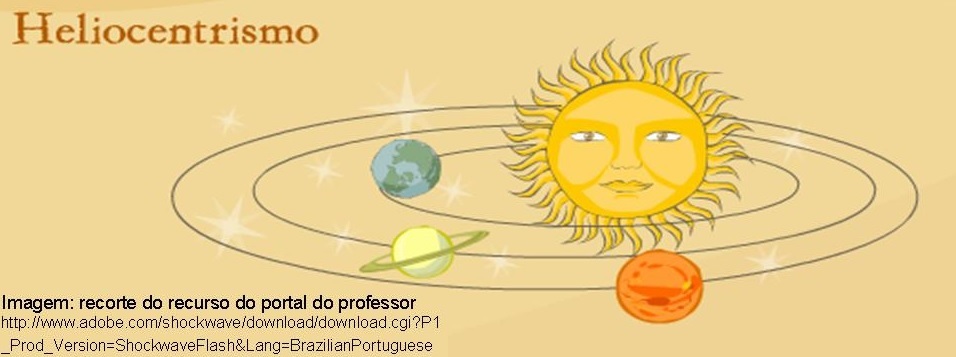 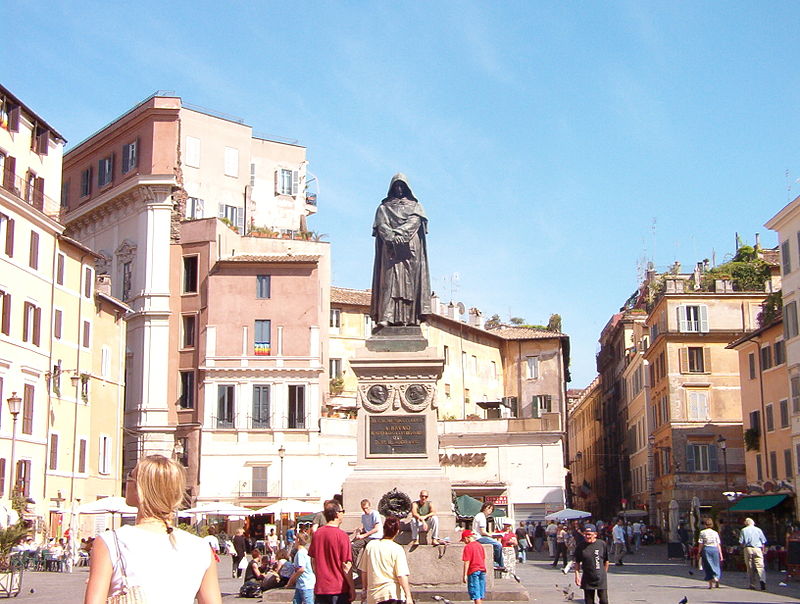 Giordano Bruno( 1584) :
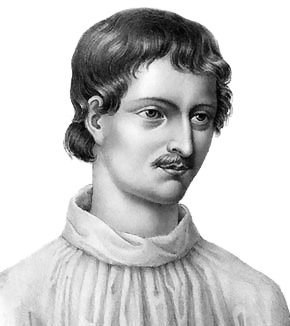 "Talvez sintam maior temor ao pronunciar esta sentença do que eu ao ouvi-la"
Tycho Brahe (1577)
Kepler(1610)
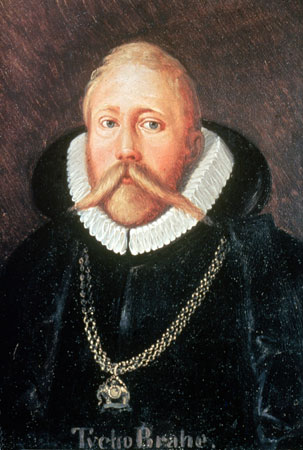 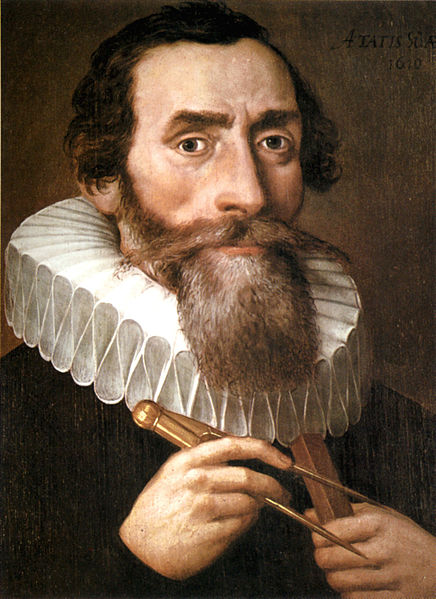 QUADRANTE
Leis de kepler
1ª Lei: Órbitas elípticas 								








3ª Lei: Períodos
2ªLei: Áreas
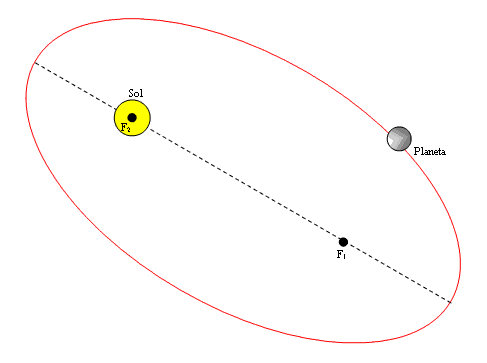 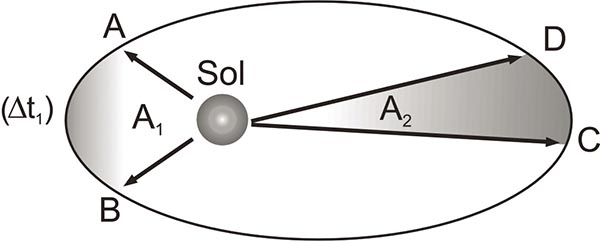 Newton(1687)
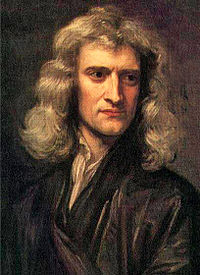 Lei da Gravitação Universal
PARADOXO DE OLBERS
Heinrich Olbers  (1826):
Jean-Philippe de Chéseaux (1744):
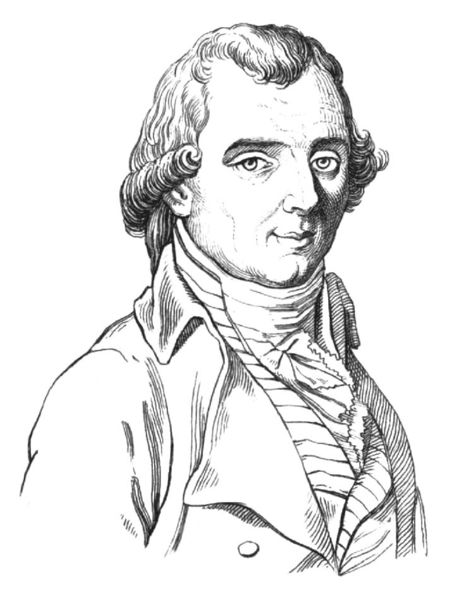 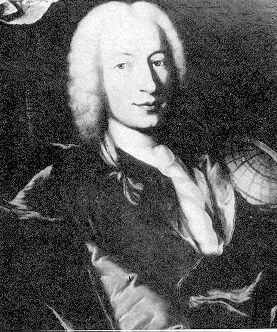 Edgar Allan Poe(1848)
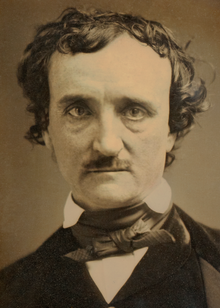 século XX
Problema: 
Galileu e a velocidade relativa: 
Ex. Pessoa correndo em um ônibus. Soma-se a velocidade da pessoa e do ônibus. (de um referencial inercial)
Mas 
Velocidade da luz constante 
As estrelas tem luz e velocidades,
Logo a velocidade final não deveria ser a velocidade da luz+estrelas?
Albert Einstein (1905 e 1915):
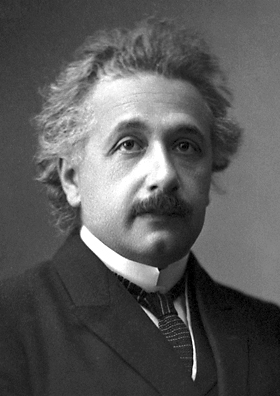 1905: Relatividade Restrita

1915: Relatividade Geral
(https://cienciasetecnologia.com/wp-content/uploads/2013/08/buraco_negro.gif)
Vesto Slipher (1922)
De Sitter(1917)
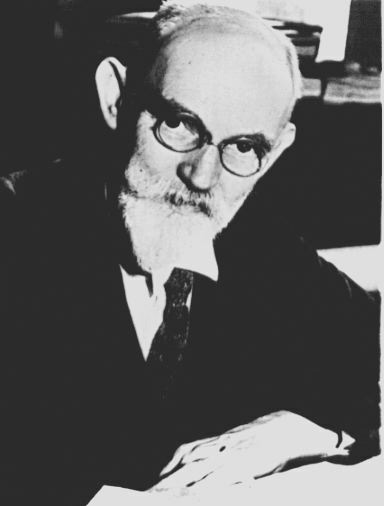 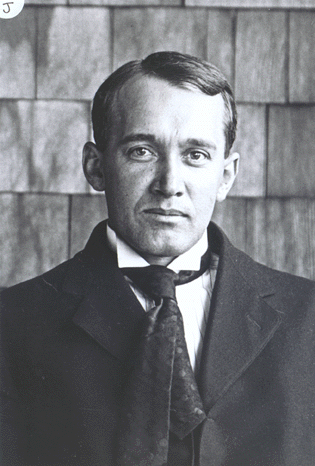 George Lemaitre (1927)
Friedmann (1922)
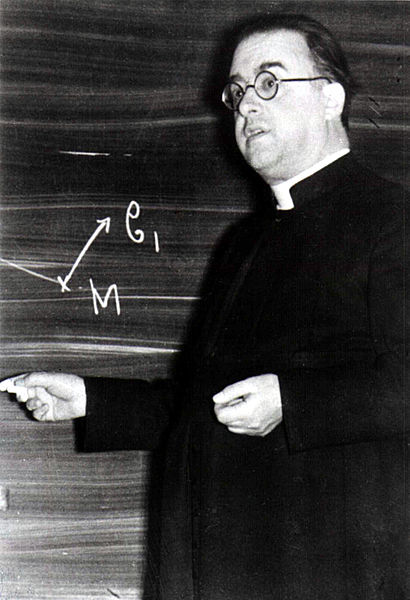 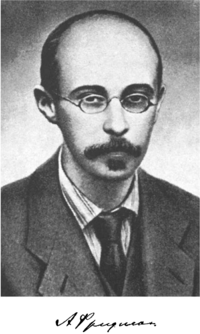 Edwin Hubble (1929)
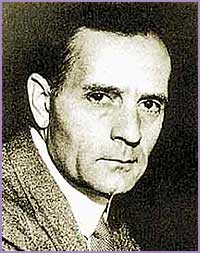 1948: 
Ralph Alpher
Hans Bethe
George Gamow
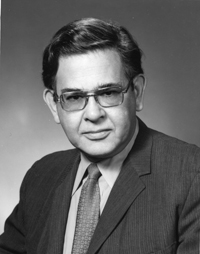 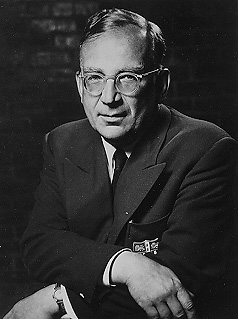 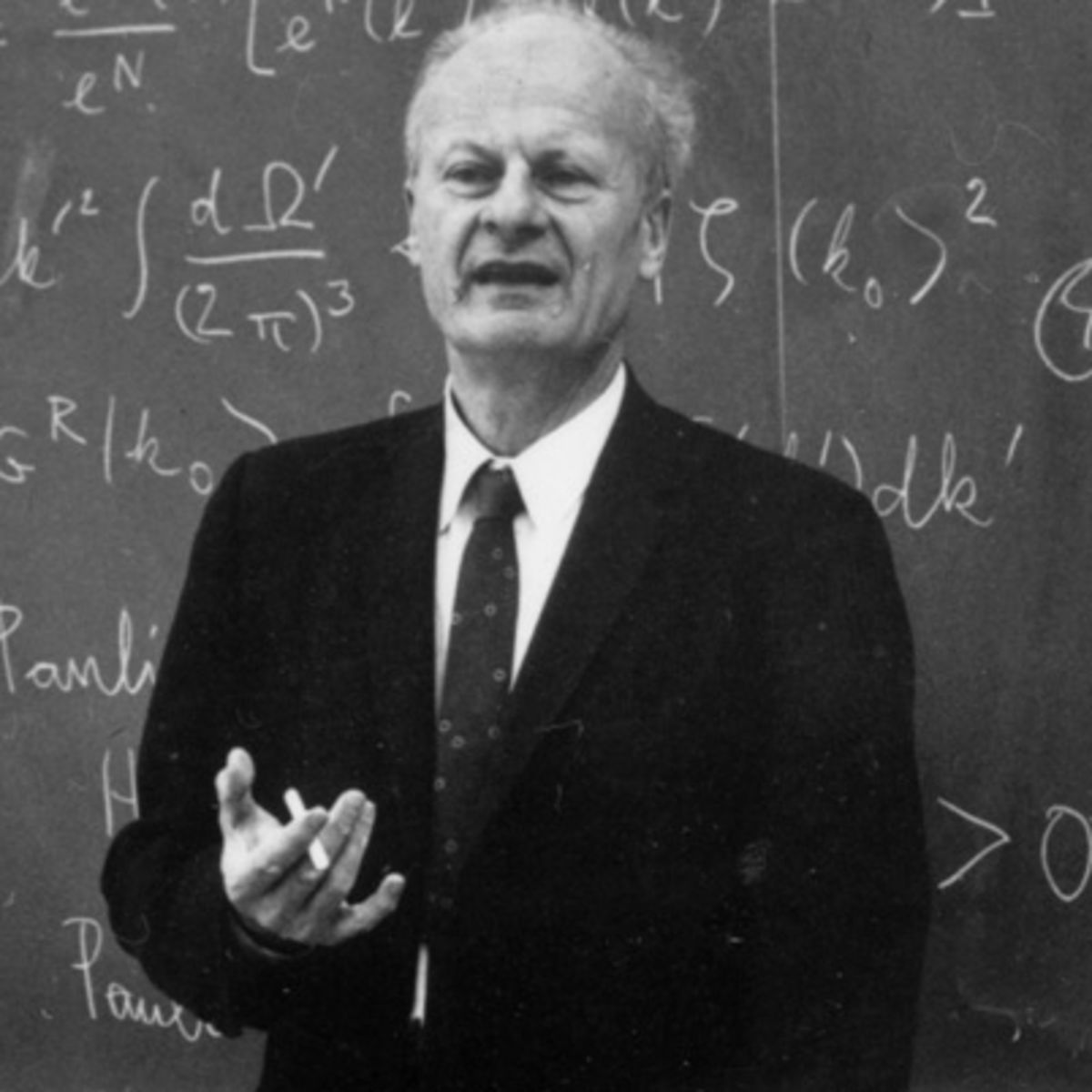 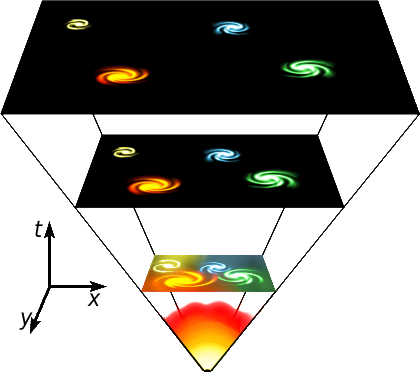 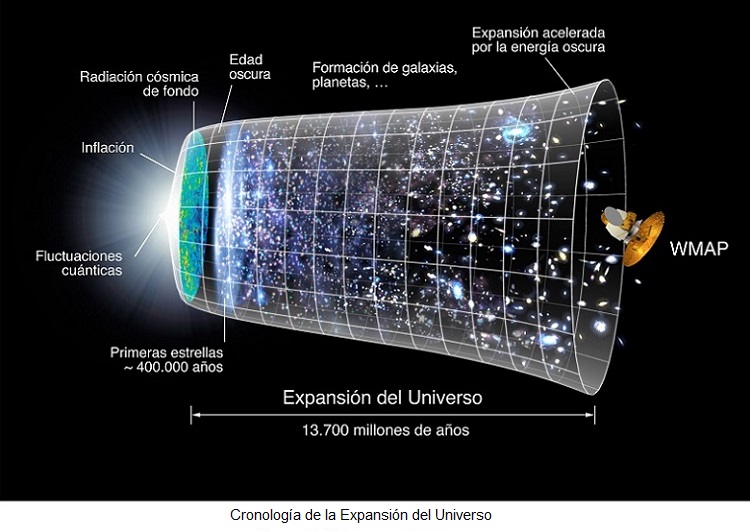 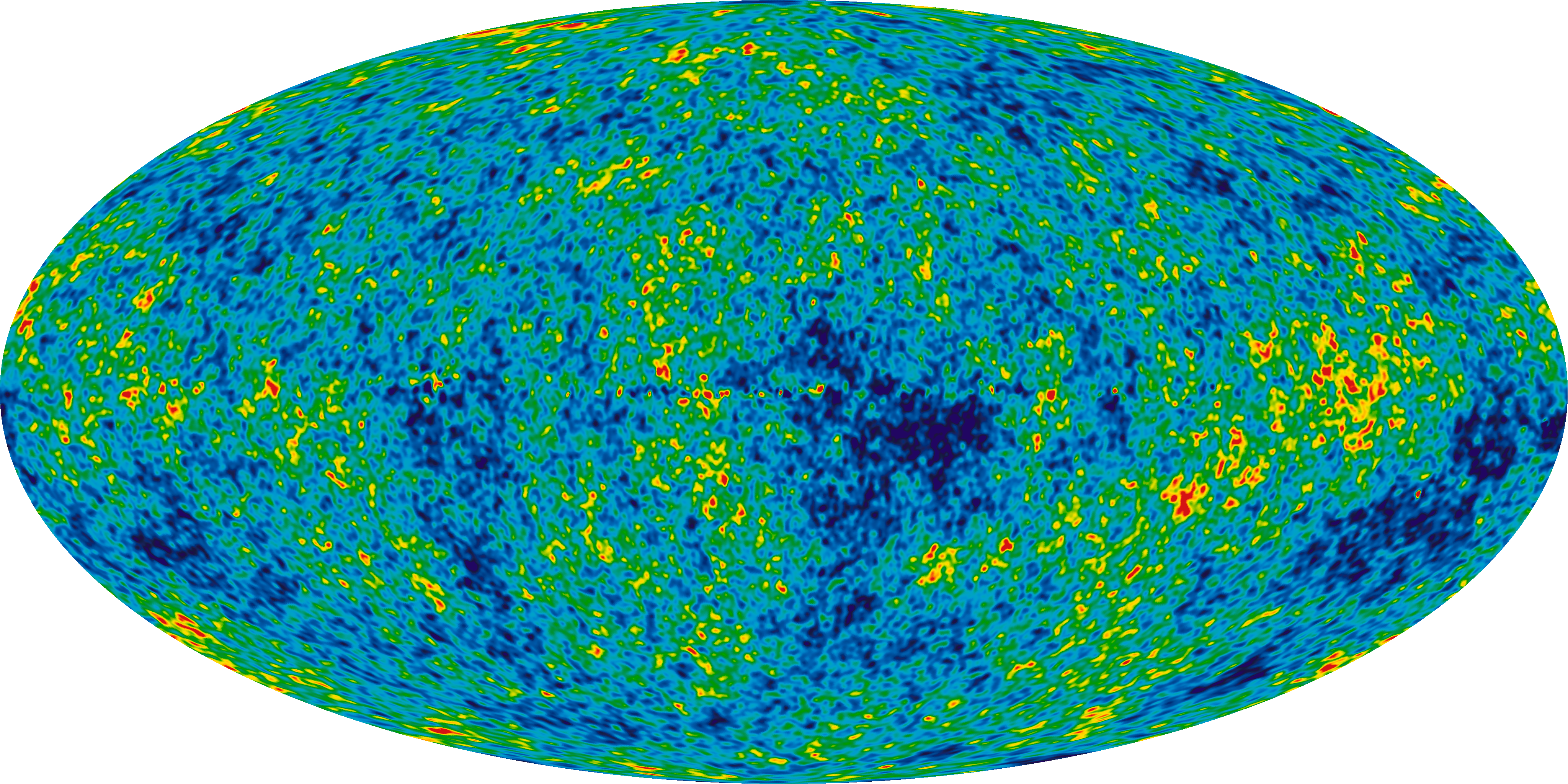 [Speaker Notes: The picture shows a map of the sky, with hot regions in red and cooler regions in blue. By combining this evidence with theoretical models of the Universe, scientists have concluded that the Universe is "flat," meaning that, on cosmological scales, the geometry of space satisfies the rules of Euclidean geometry.
The detailed, all-sky picture of the infant universe created from seven years of WMAP data. The image reveals 13.7 billion year old temperature fluctuations (shown as color differences) that correspond to the seeds that grew to become the galaxies.Credit: NASA/WMAP Science Team]
1965
Robert Wilson
Arno Penzias
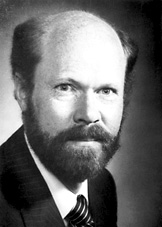 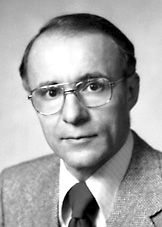 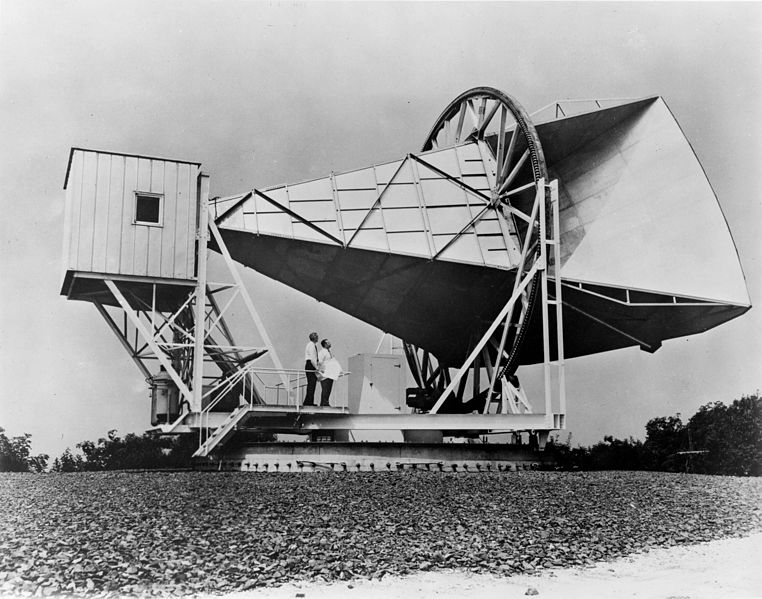 radiotelescópio
Charles Misner (1969)
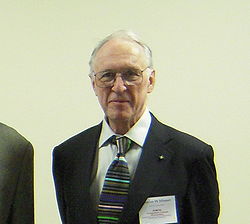 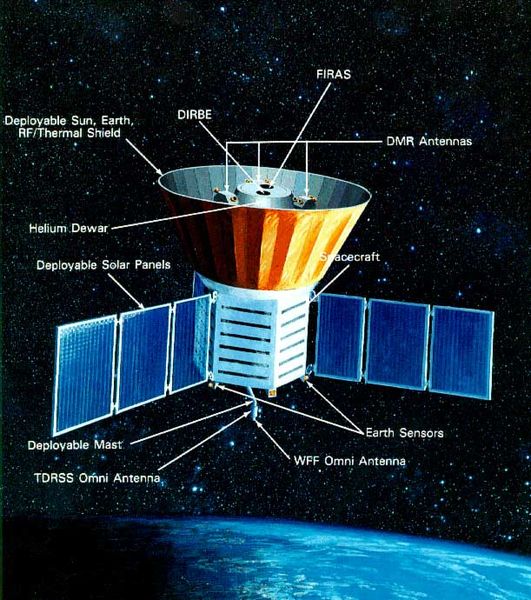 COBE (1989-1993)
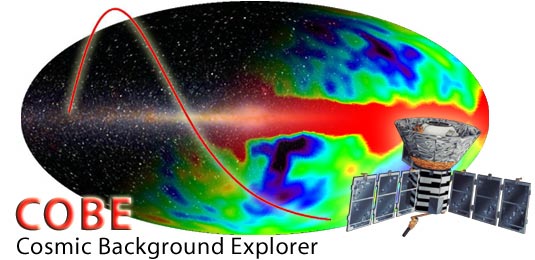 Wilkinson Microwave Anisotropy Probe(WMAP) (2001-2010)
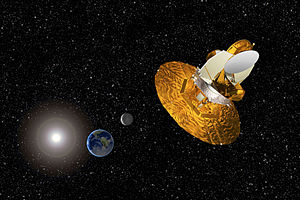 Planck (2009-2011)
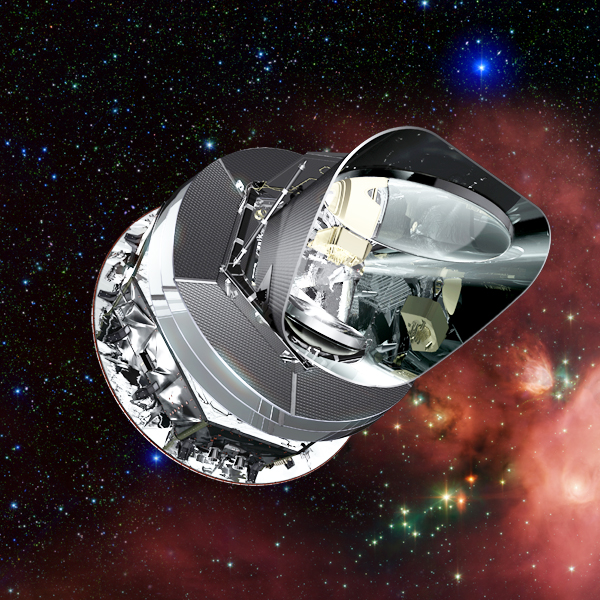 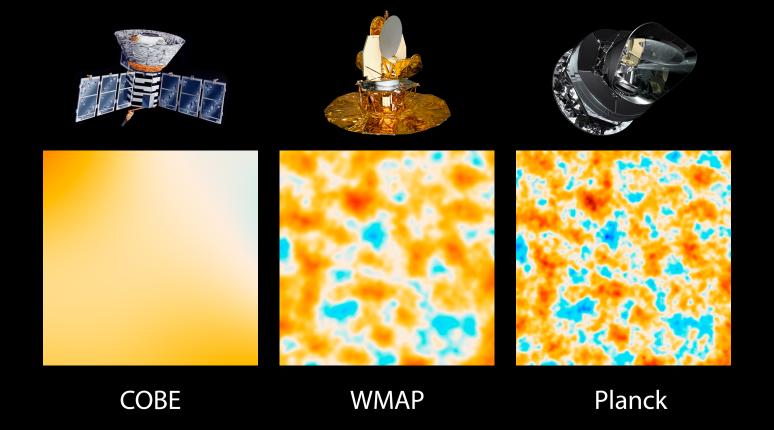 “Em algum lugar, alguma coisa incrível está esperando para ser conhecida.” – Carl Sagan
Refêrencias:
Wikipedia
Ciências e Tecnologias
NASA